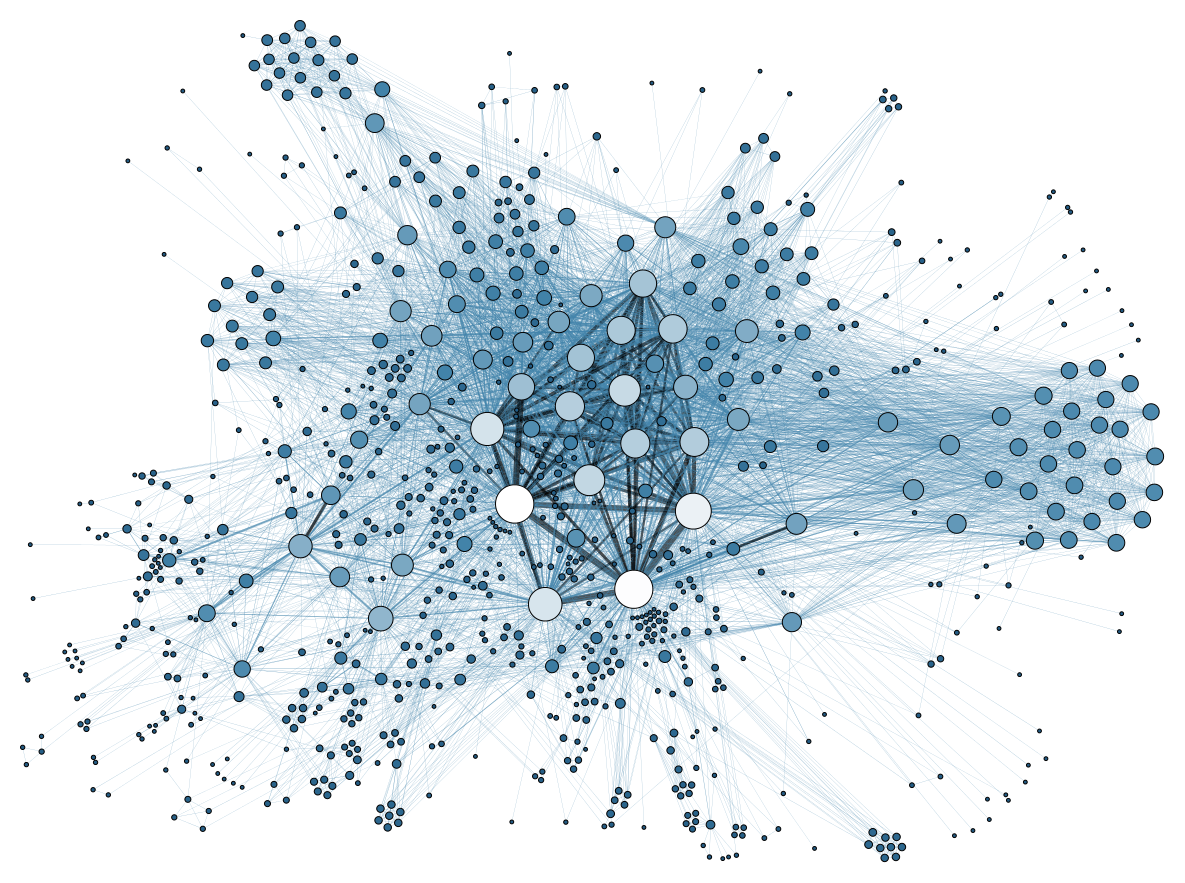 Unsupervised Clickstream Clustering for User Behavior Analysis
Gang Wang, Xinyi Zhang, Shiliang Tang,
Haitao Zheng and Ben Y. Zhao

UC Santa Barbara 
gangw@cs.ucsb.edu
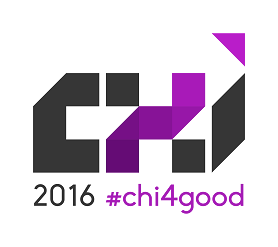 Online Services Are User-Driven
1
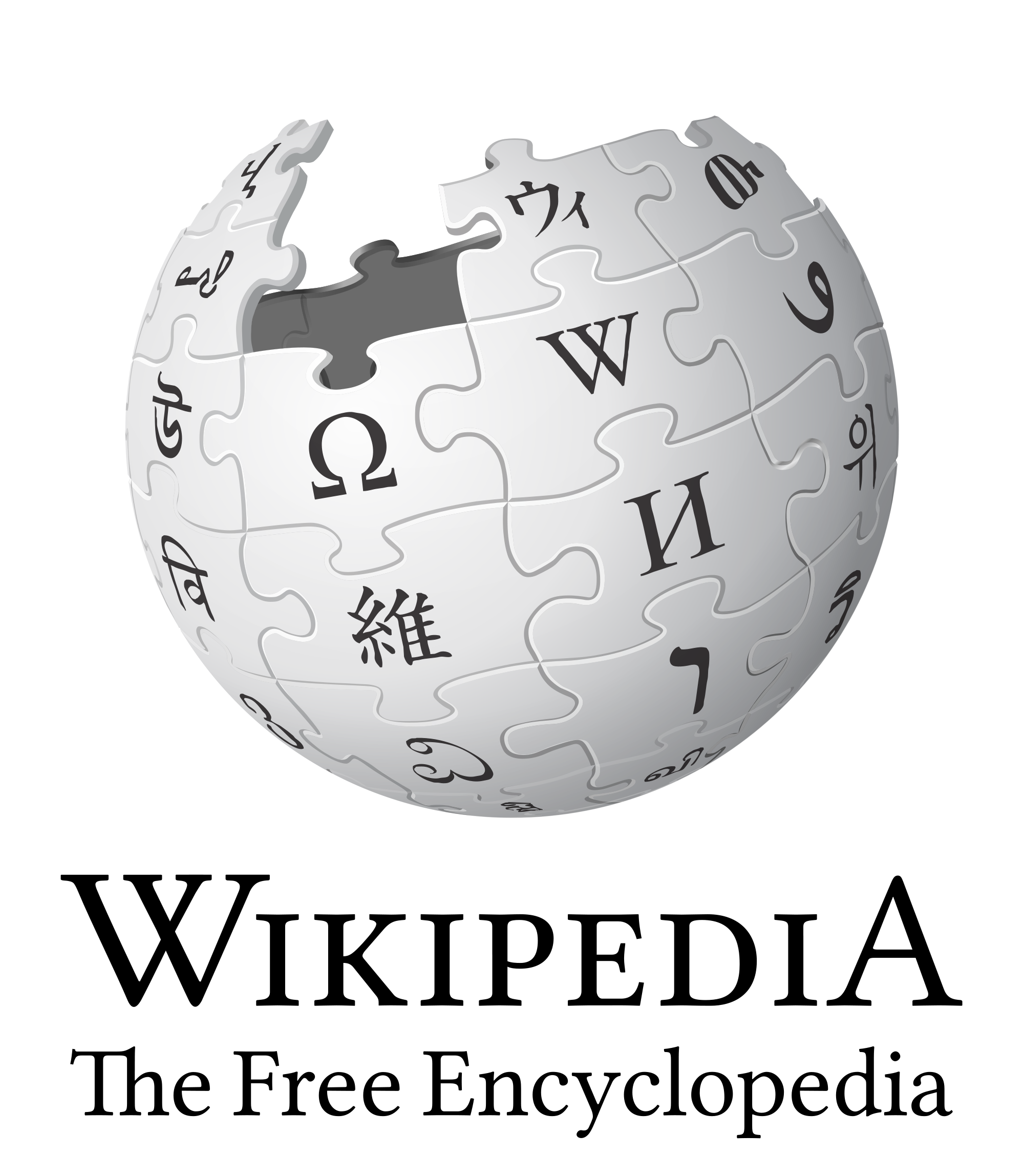 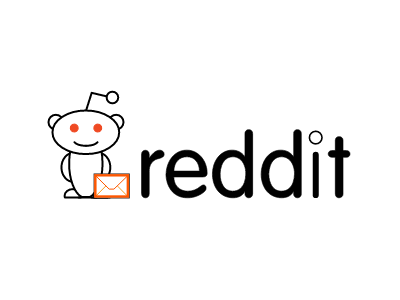 Huge user populations in today’s online services
Facebook (1.6 Billion), Twitter (332 Million)
Yelp (69 Million), Redddit (36 Million), Yik Yak (3.6 Million)

Users are the primary content contributors
User generated content (videos, pictures, messages)
User activities, social connections
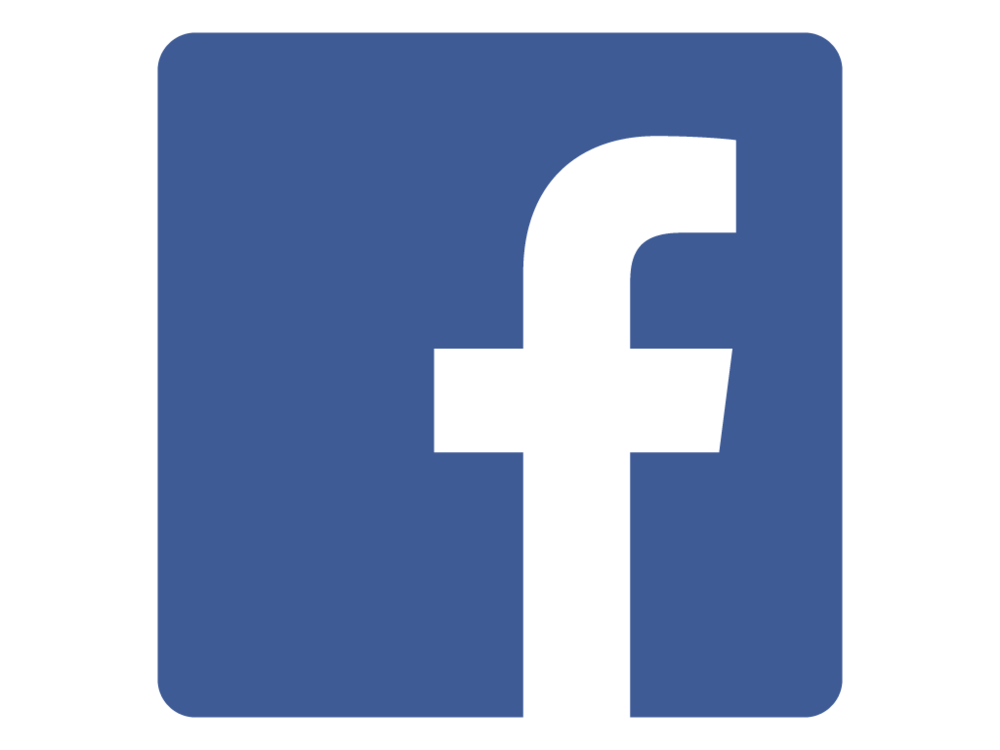 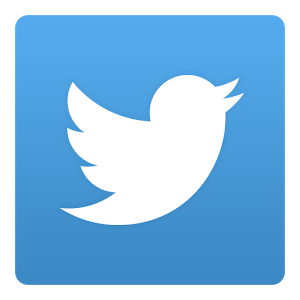 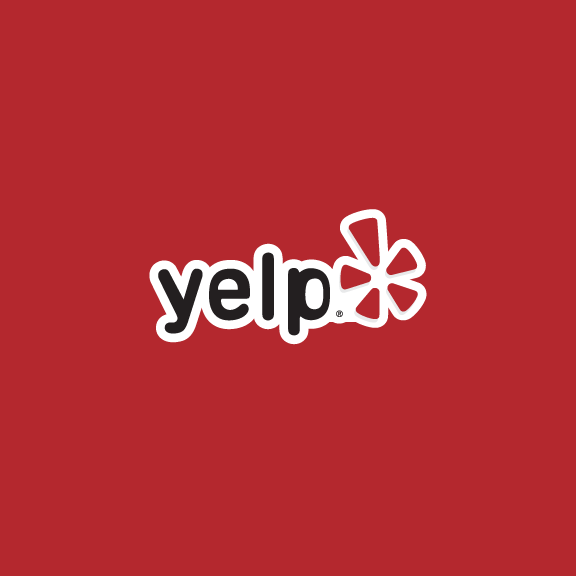 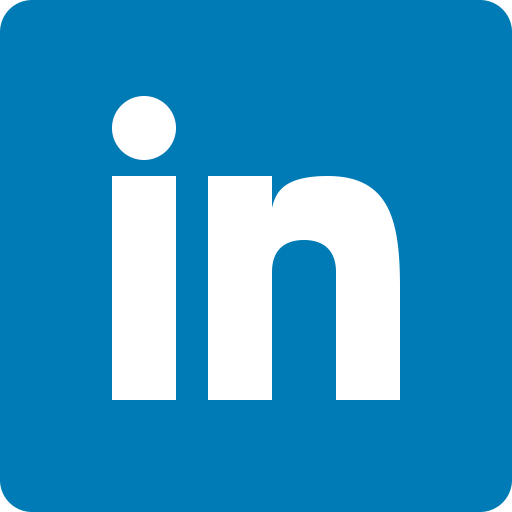 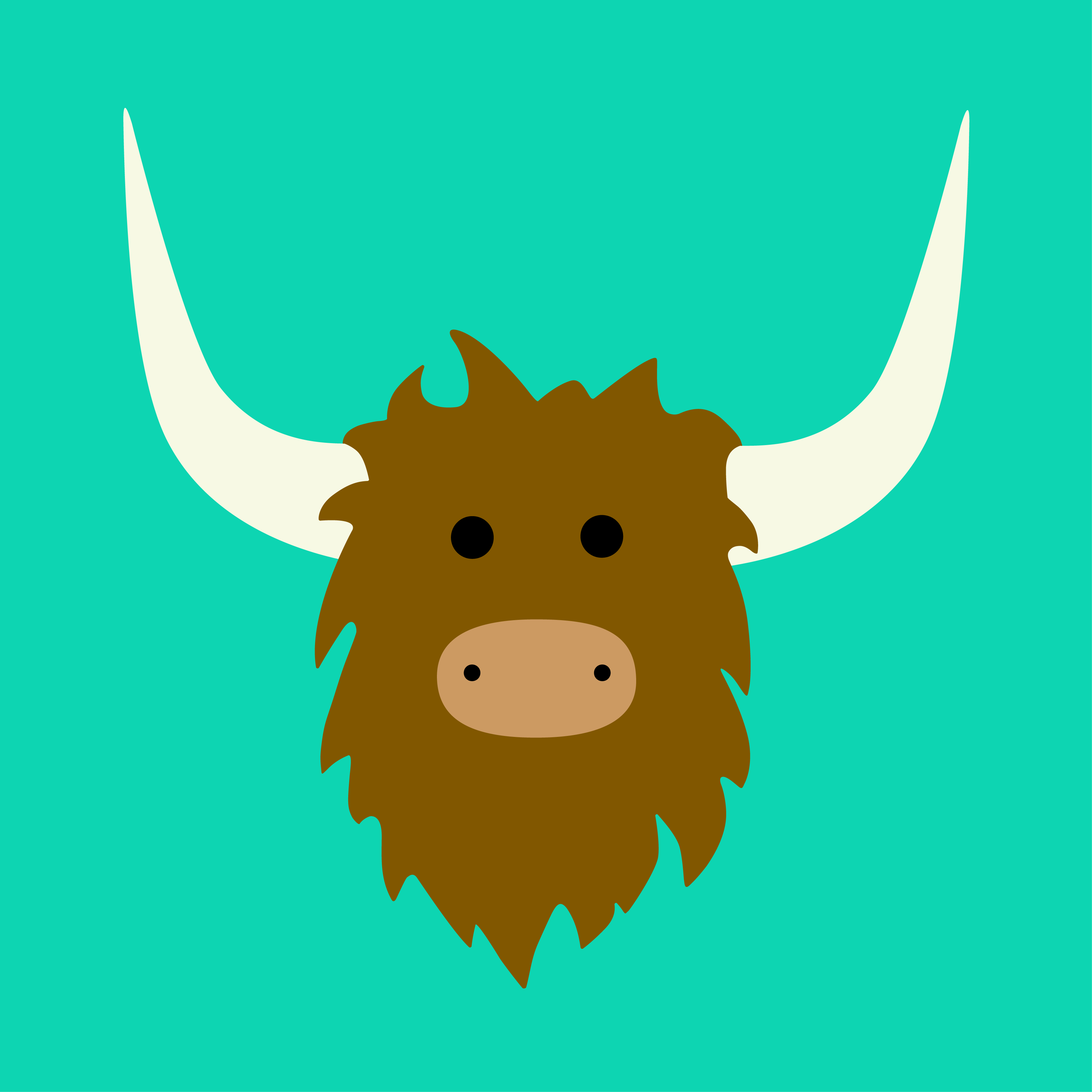 Online services are increasingly dependent on well-behaved users
Understanding Online Users
2
An increasing need to understand user behavior
What are the prevalent types of user behaviors?
How to identify and understand these behaviors?
Do user behaviors evolve/change over time?
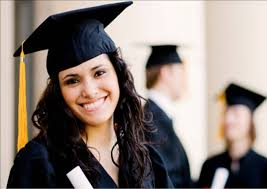 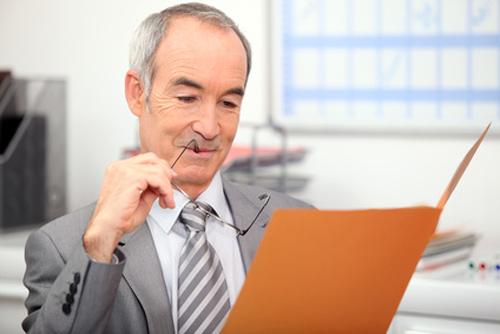 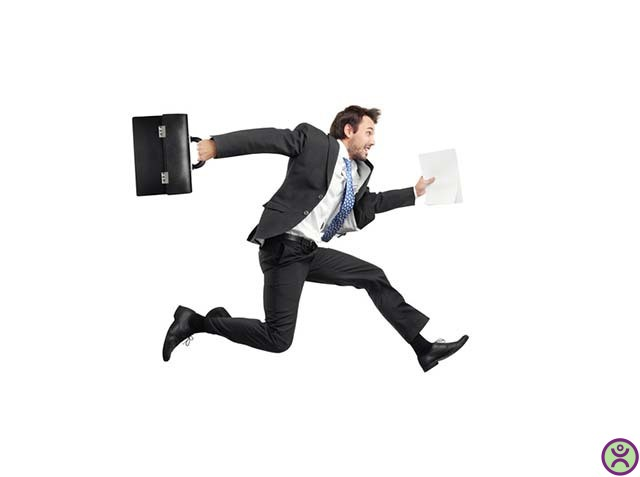 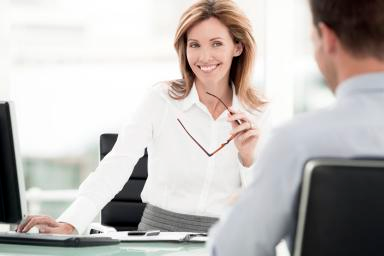 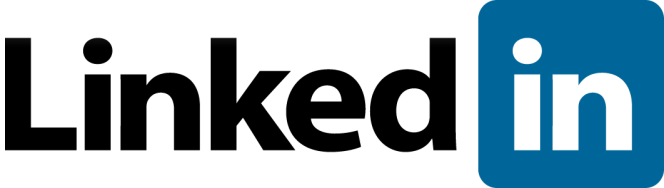 …...
Job hoppers
Job seekers
Recruiters
Happily Employed
Are there undesired behaviors (job scams)?
Is the company doing well?
Can we predict key trends in professional/stock market?
Behavior Analysis Is Challengingin large online services
3
User interviews and surveys
Good at answering “why,” but time-intensive
High cost, does not scale (to millions of people)



Our approach: analyze detailed user logs
Examine how users “click” in online services
Identify and understand previously unknown behaviors
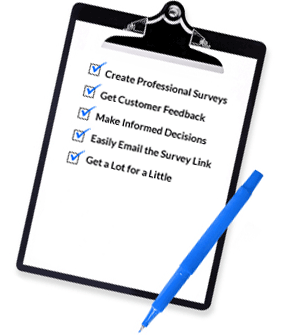 Need a scalable, data-first approach to understand user behavior
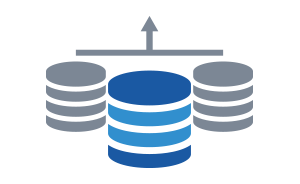 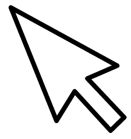 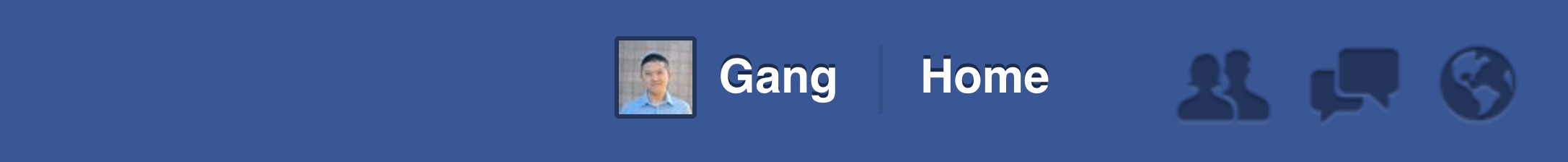 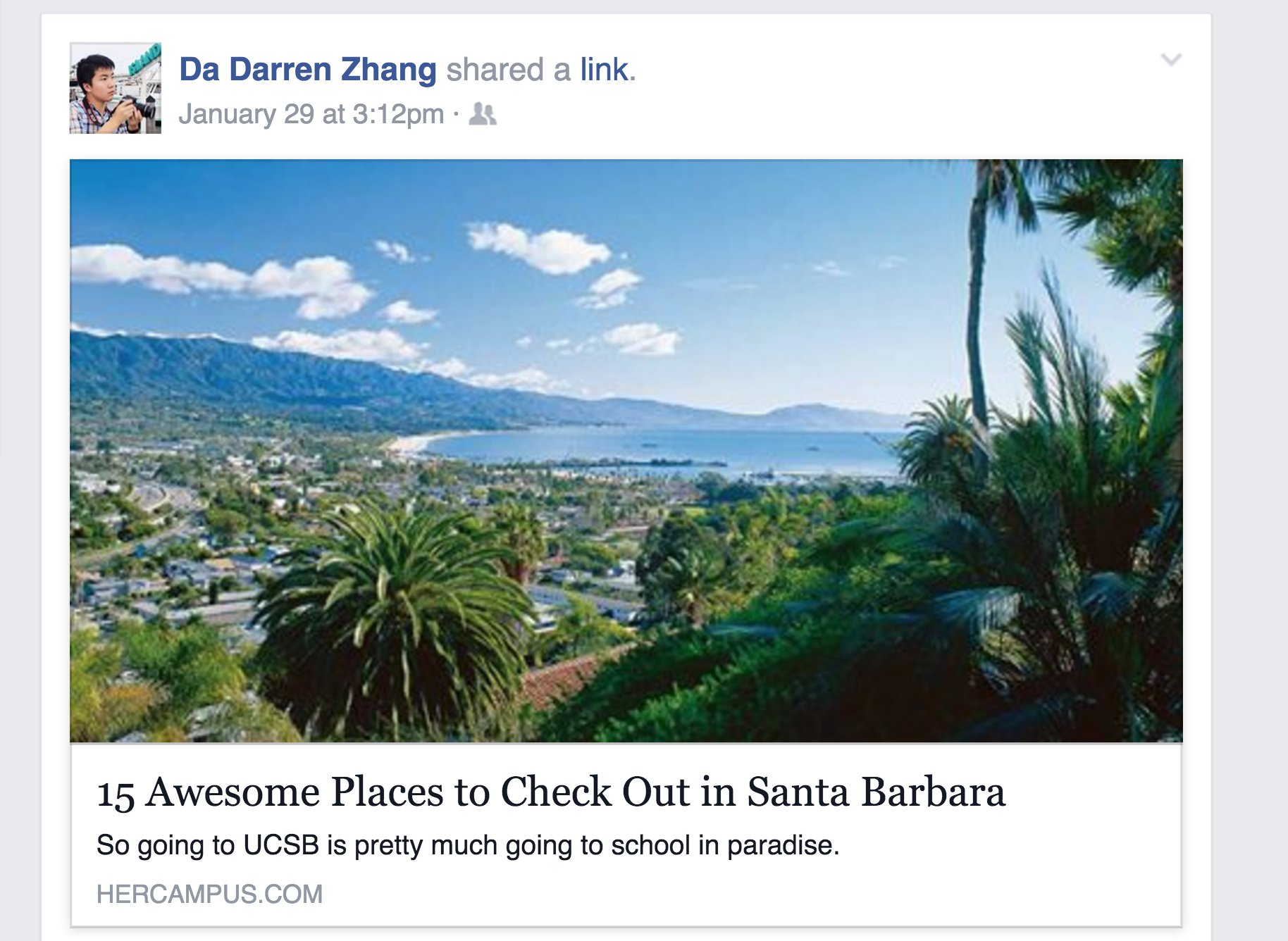 Clickstream: You are How You Click
4
Clickstream analysis for behavior modeling
Clickstream: a sequence of click events (and time gaps)
Suitable for identifying fine-grained user behaviors
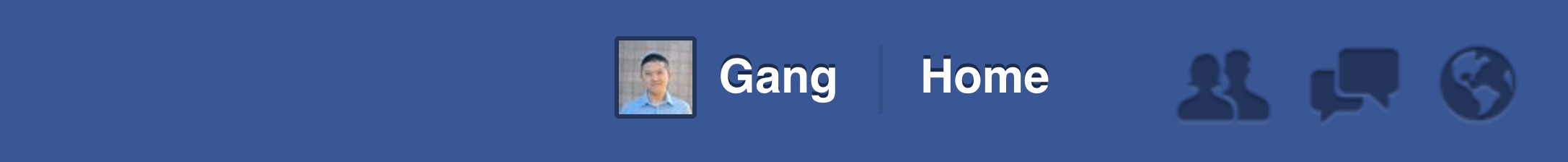 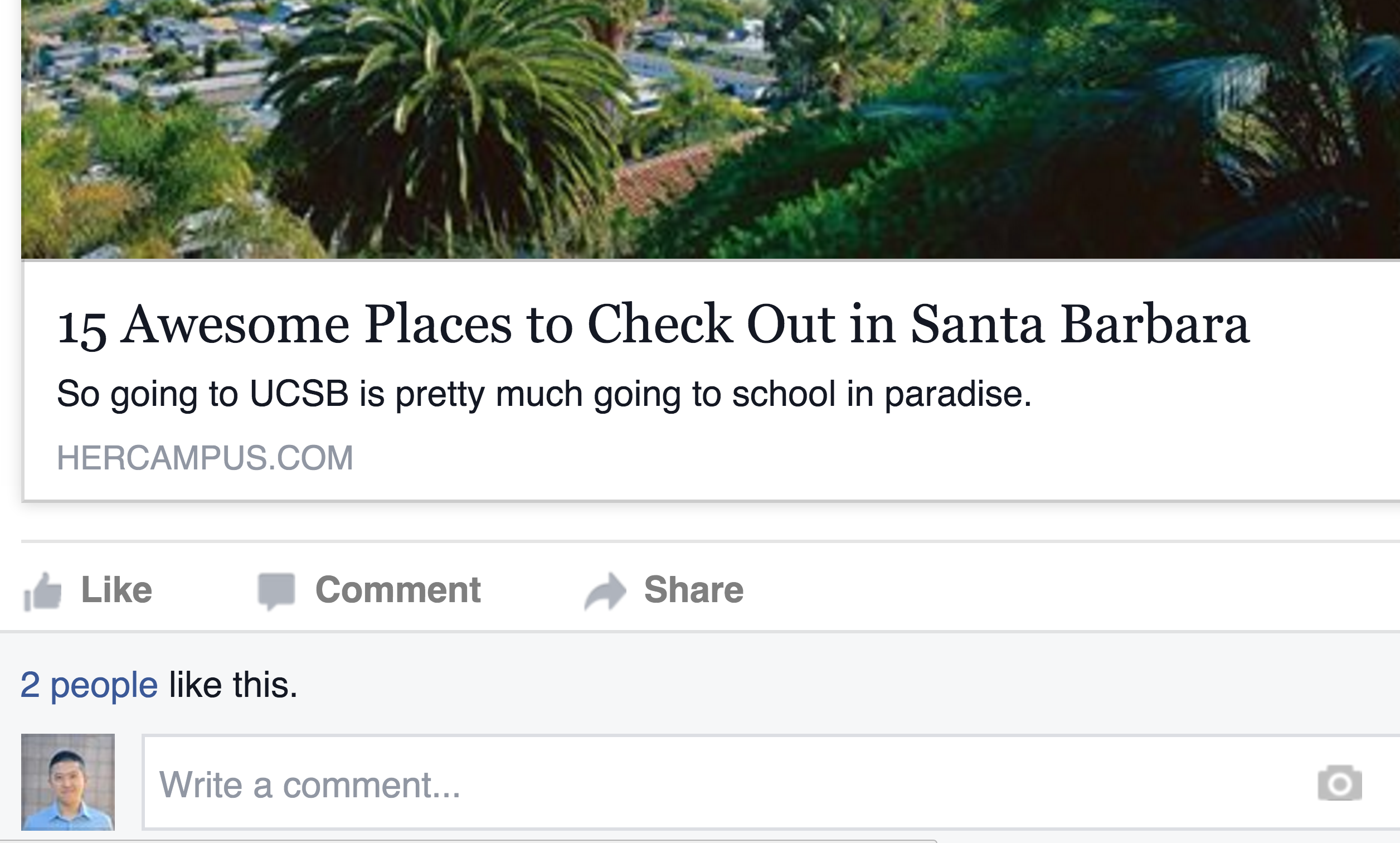 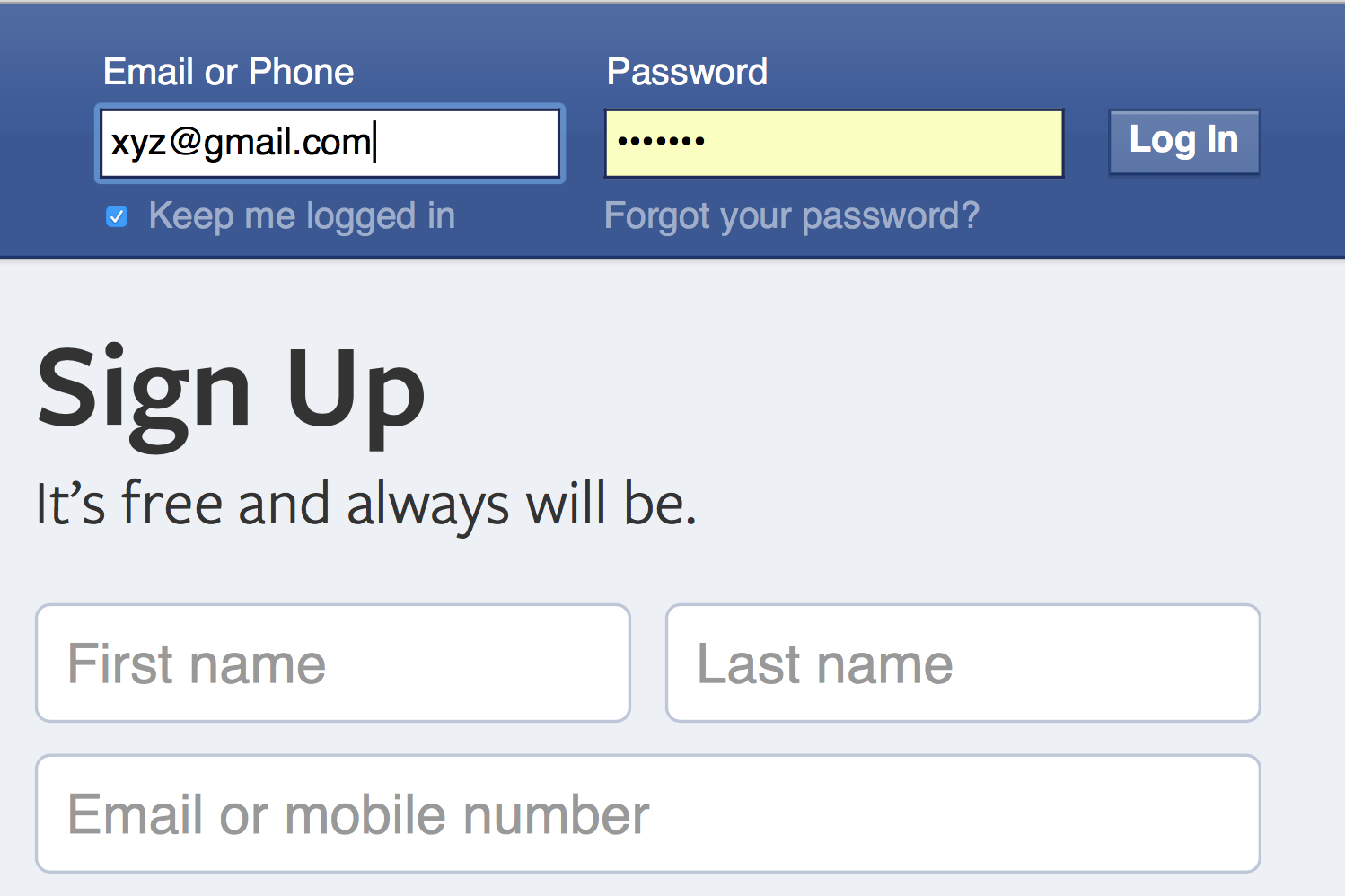 Our Goals

Identify natural clusters of user behavior based on clickstreams

Extract semantic meanings for captured behaviors

Scalable for large online services
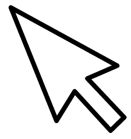 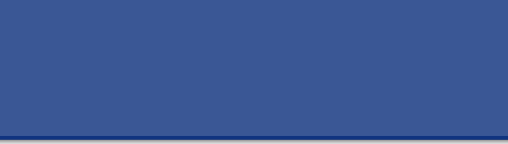 5s
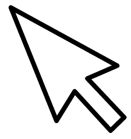 10s
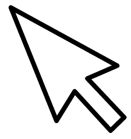 Like
Photo
Login
Outline
5
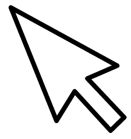 Introduction
Clickstream User Behavior Model
Clickstream Similarity Graph
Iterative Feature Pruning
Real-World Evaluation
Conclusion
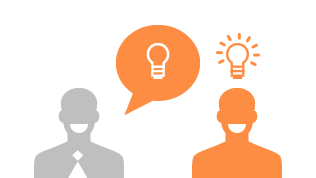 User Behavior Model
6
Key intuitions 
Users naturally form clusters
More fine-grained user clusters are hidden within big clusters
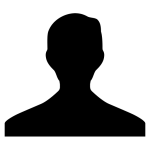 All users
Active
Generating Content
Inactive
Automatically capture hierarchical structure of behavior clusters
Consuming Content
Clickstream Similarity Graph
7
Identify user clusters that share similar behaviors

Map user’s clickstreams to a similarity graph
Clickstreams are nodes 
Edge weighted by the similarity of clickstreams




Graph partitioning to capture clusters of users
Each cluster represents certain type of click/behavior pattern
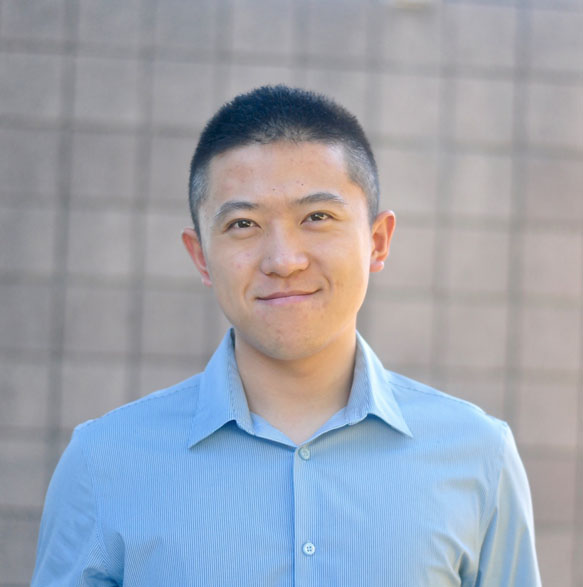 0.1
0.7
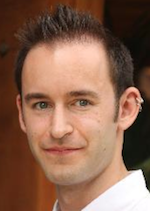 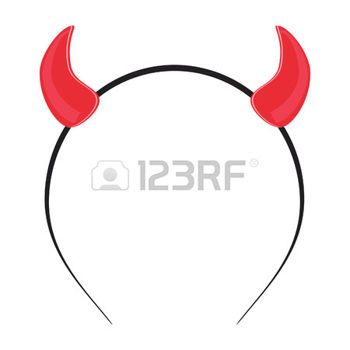 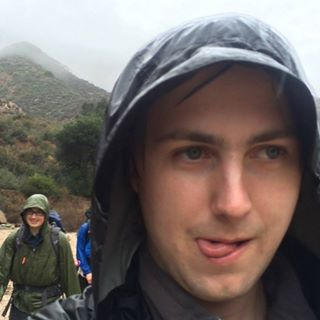 0.75
Similarity: common subsequence (count)
Cosine Distance
V1=(2,1,0,1,1,0,0,1,0)
V2=(0,2,1,0,0,1,1,0,1)
S1= AAB
S2= BBC
ngram1= {A(2), B(1), AA(1), AB(1), AAB(1)}
ngram2= {B(2), C(1), BB(1), BC(1), BBC(1)}
Hierarchical Clusteringwith “Iterative Feature Pruning”
8
Partition a clickstream similarity graph
Identify fine-grained clusters within big clusters
Select features to interpret each cluster
Full Graph
Active
Inactive
Start from a full similarity graph

Partition the graph in to k clusters

Select distinguishing features for each new cluster

Prune top features, re-compute similarity graph, detect sub-clusters

Iteratively repeat 2-4 for new graphs, terminate if no clear cluster structures
No pre-defined features / constraints
Consider all sub-sequences in clickstream (ngram)
Fx
Fy
Inactive
Viewers
Posters
Based on clustering quality convergence (modularity)
……
……
Abusers
Iterative Feature Pruning
9
What features need to be pruned?
Highly distinguishing features for each cluster

Feature selection: maintain feature semantic meanings
Matrix Factorizations or Neural Networks not applicable

Select raw “features” statistically
Rank features based on Chi-square statistics
(i.e., how strongly a feature is associated with a cluster)
Outline
10
Introduction
Clickstream User Behavior Model
Real-World Evaluation
Whisper: anonymous social network
Renren: Chinese Facebook
Conclusion
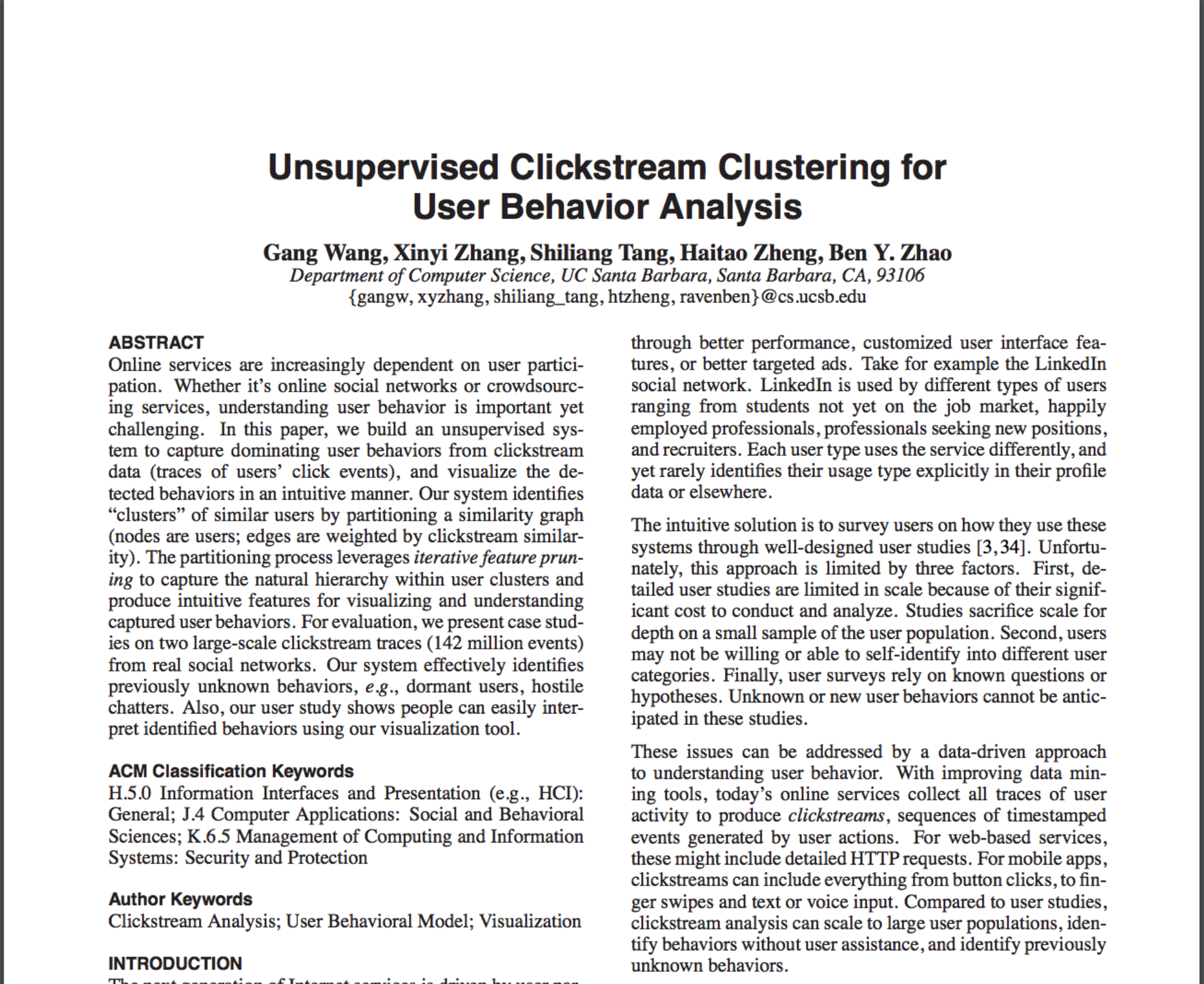 “Whisper” Social Network
11
Whisper app
Anonymous social network
Express thoughts freely without fear
20 Million users as of 2015

Clickstream dataset
Obtained from Whisper Inc. 
100K users, 142M clicks
33 types of click events
Oct. - Nov. in 2014
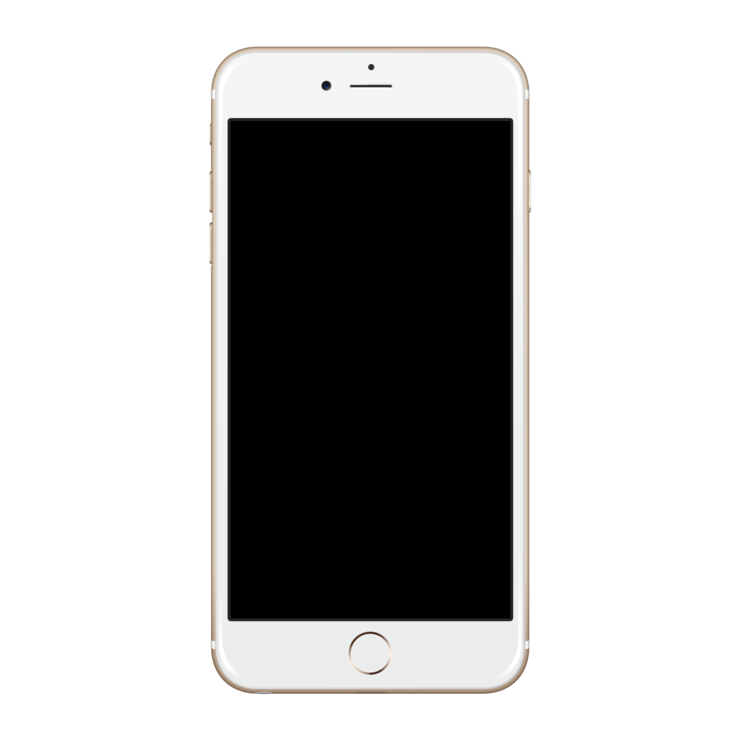 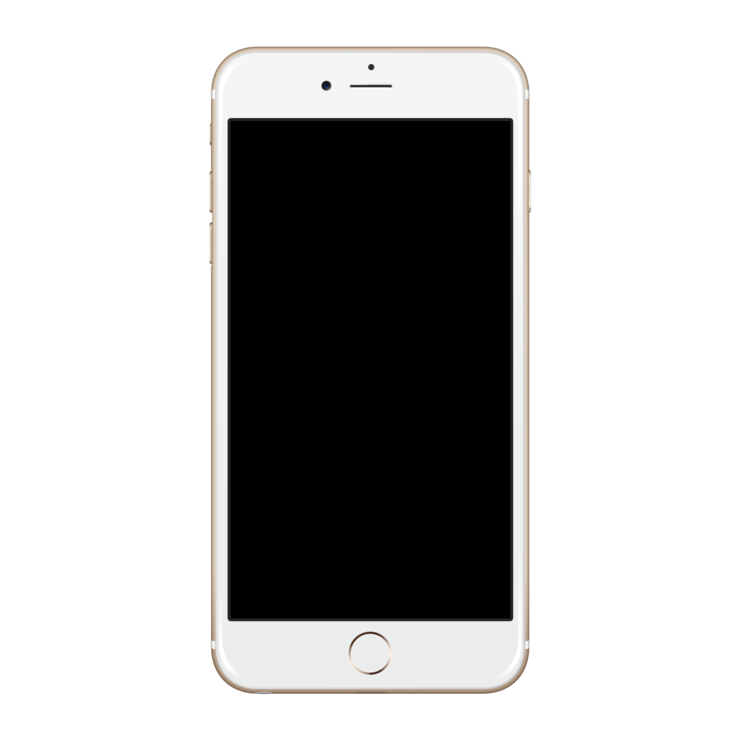 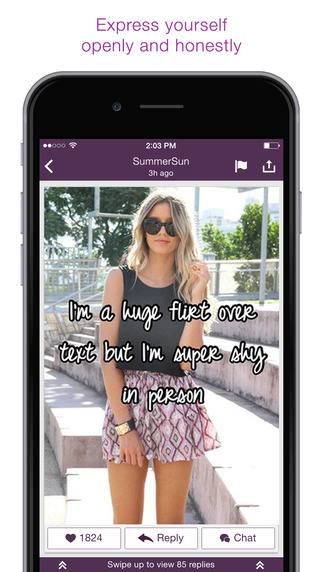 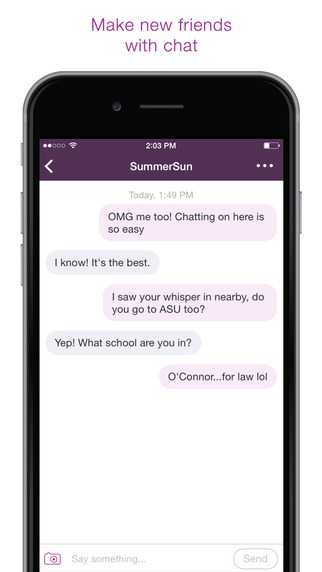 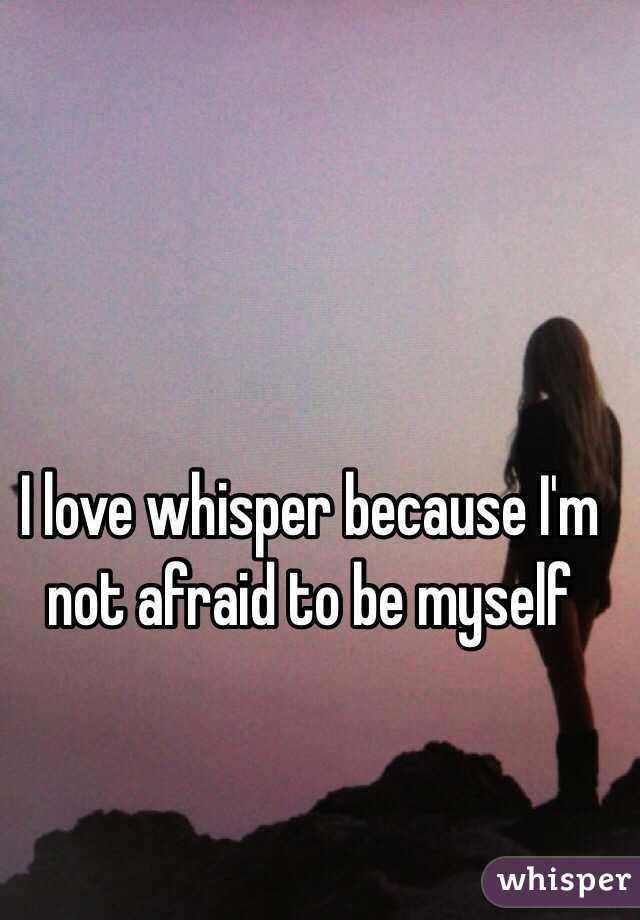 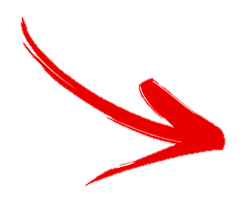 IRB APPROVED
“Heart” or “Reply” the message, or “Chat” privately
Visualization: Whisper ClustersBased on 100K users, 142M clicks
12
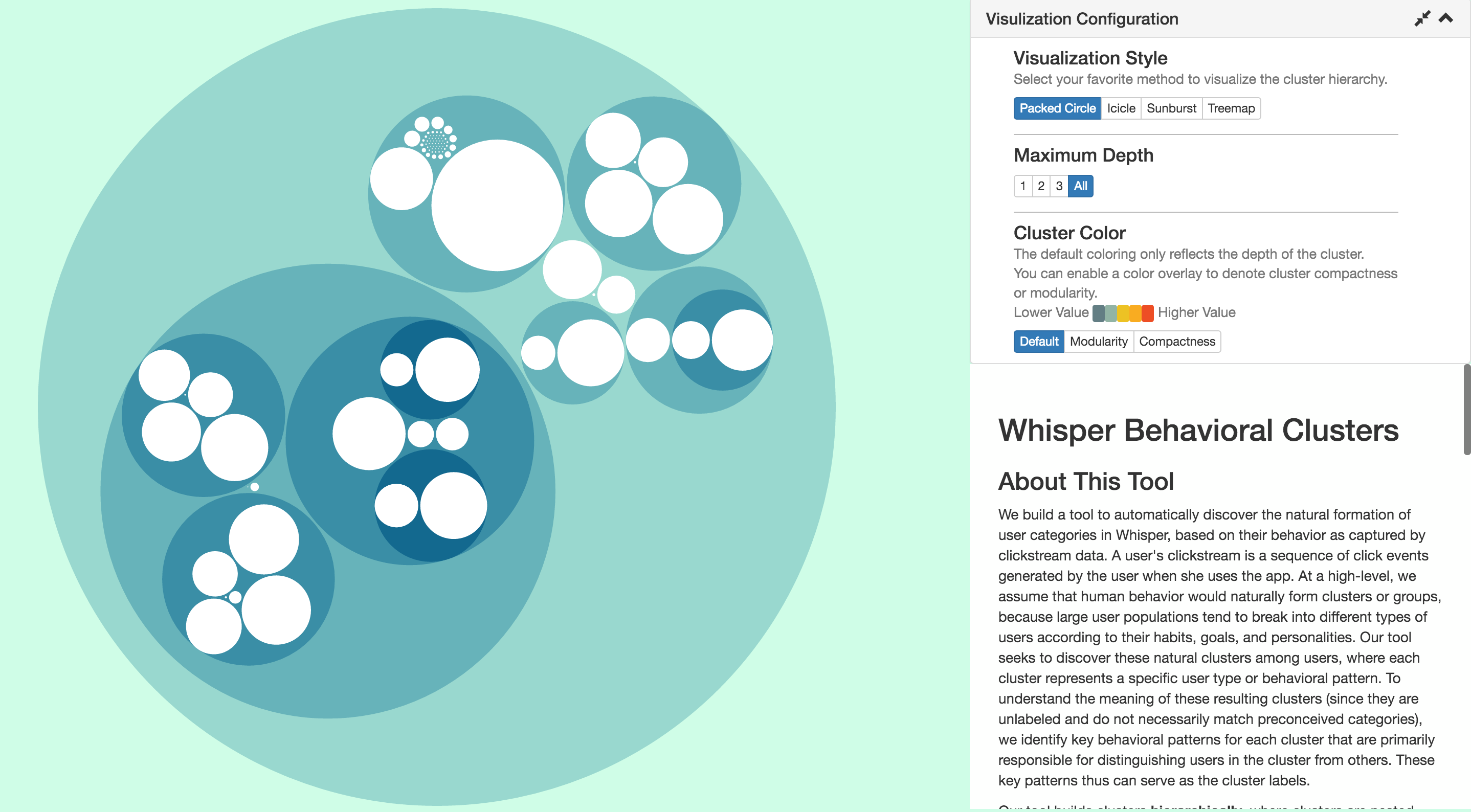 Case Study 1: Users who block others in chat
70% users spend >10% of clicks on blocking
Hierarchical Clusters
High-level behavior categories
Secondary detailed behaviors
Selected features in this cluster (subsequences in clickstreams)
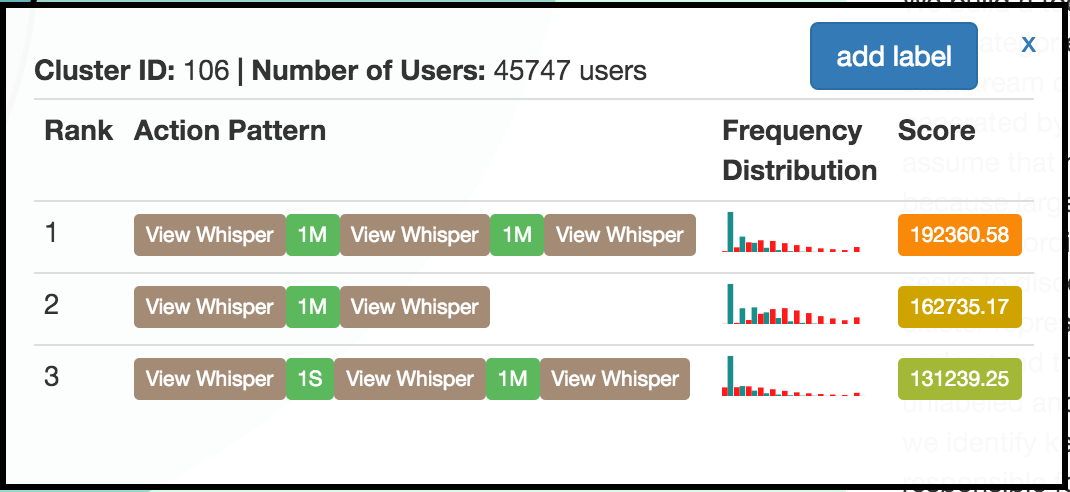 User Study 
Do these clusters contain semantic meanings?
User study to label clusters (15 users)
Users can easily extract semantic labels (95.5%)
A high consistency among user generated labels
Why Do Users Block Others?
13
Whisper messages highly related to sexting
Attract unwanted chatters or harassment








Bidirectional blocking: significantly higher inside cluster
Users get offended for being blocked  block back (quickly)
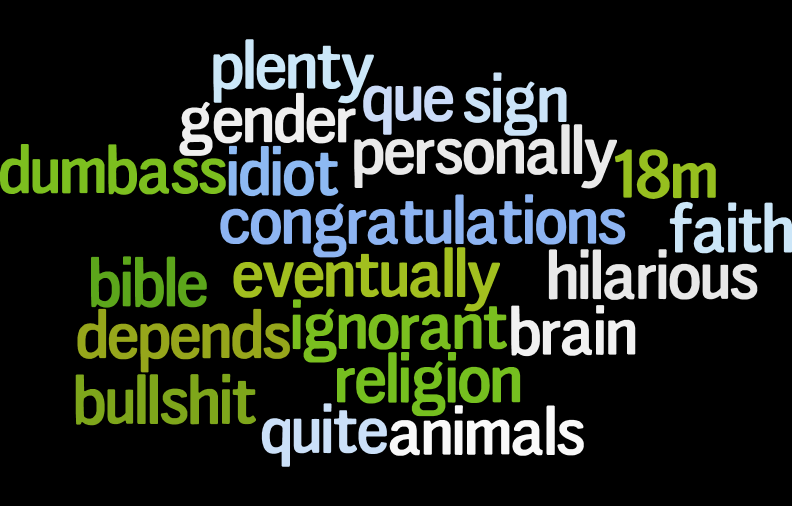 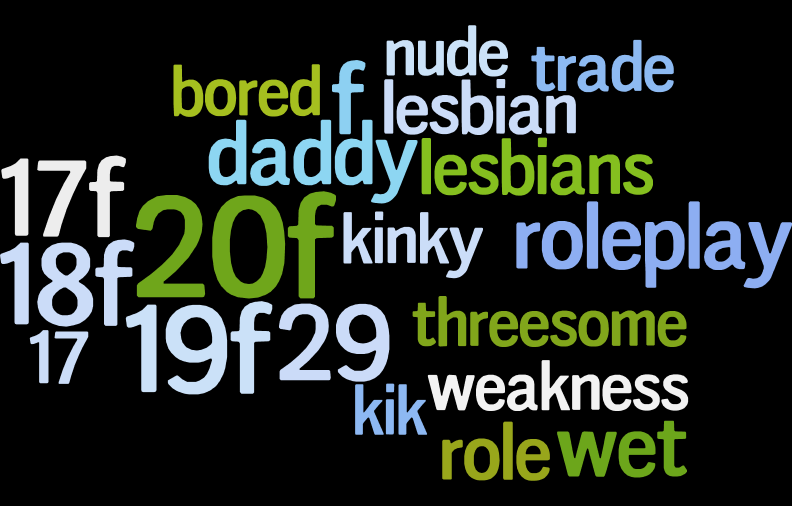 Strong sign of hostile behavior during private chat
Necessary intervention is needed
Inside Cluster
Outside Cluster
Behavior Changes Over Time?Case #2: Inactive Users
14
Inactive Cluster
Second largest cluster
Users who don’t actively use the app
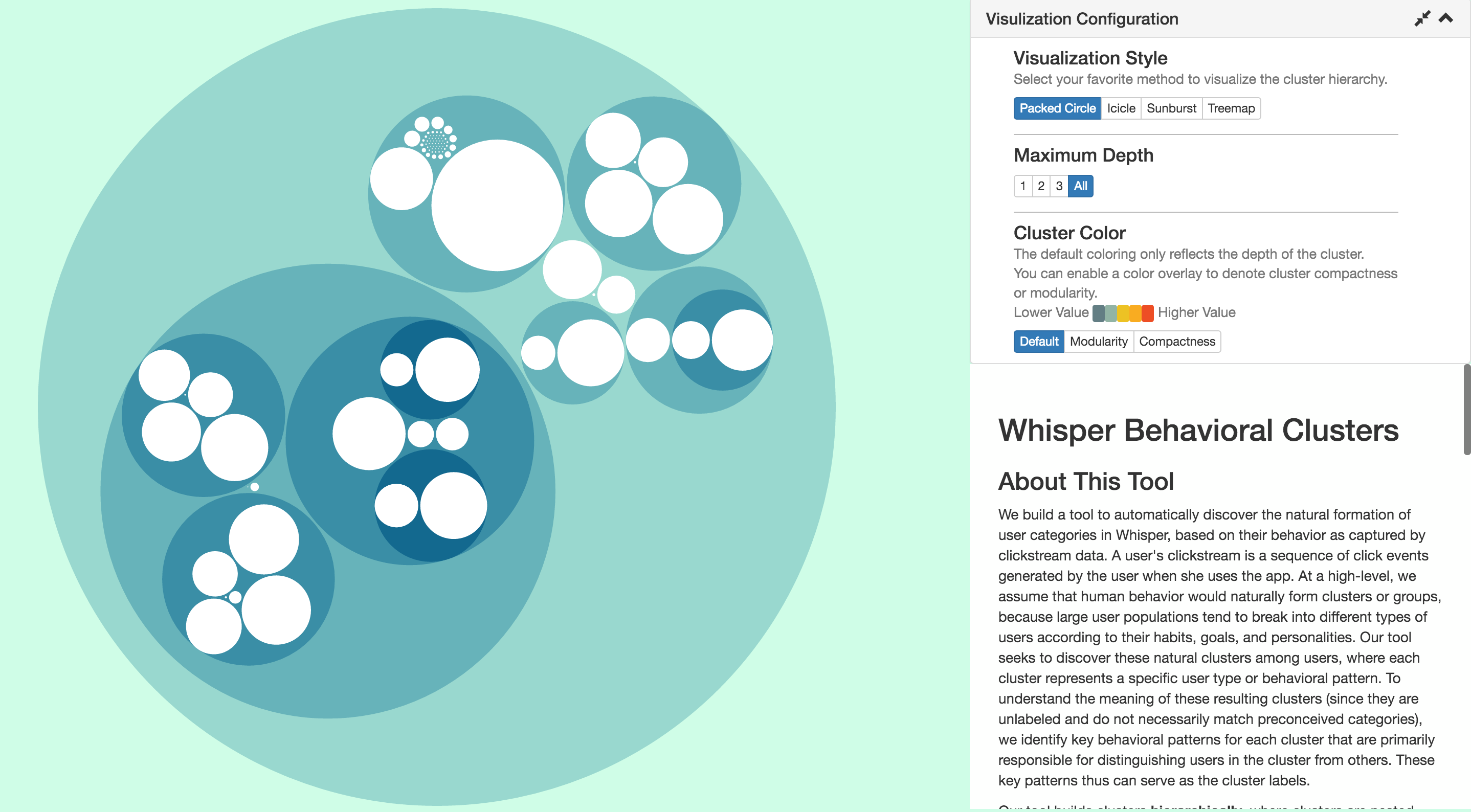 Tracking Behavior Changes
15
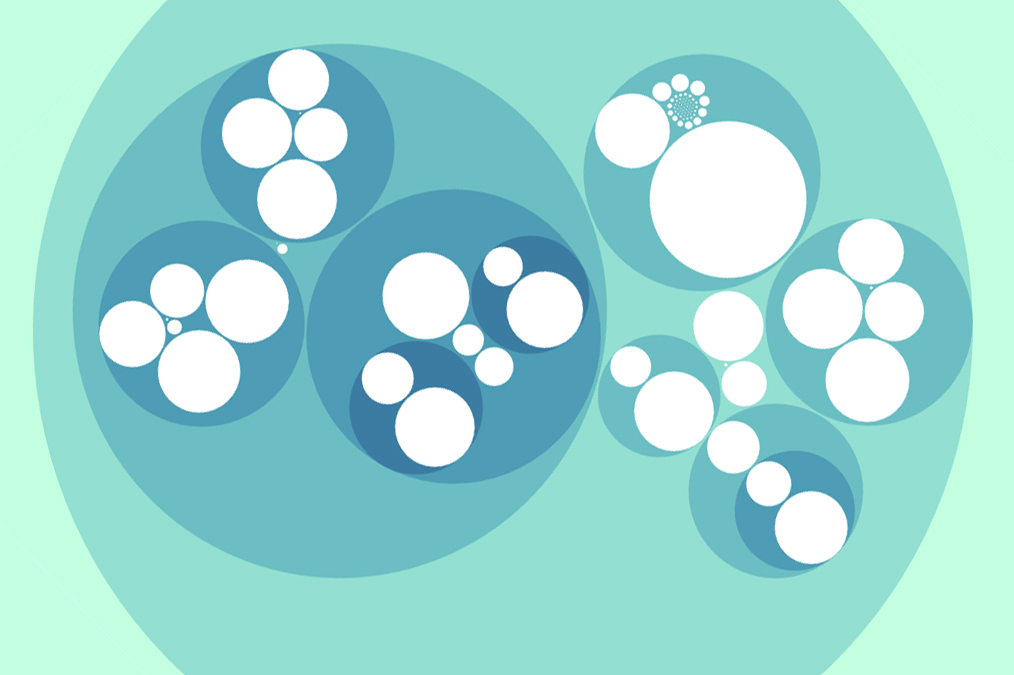 Users within the inactive cluster 
Dormant: zero active actions
Semi-dormant: only login occasionally

Hypothesis: users in inactive cluster will migrate to “dormant” cluster over time
Semi-dormant
Dormant
Analyzing user migration
Split clickstream data into three snapshots, 2-week each
Compare user behavior clusters across snapshots
Predicting User Dormancy
16
Users turning dormant within adjacent snapshots
Dormant users are likely to remain dormant (94%)
Semi-dormant users are more likely to turn dormant (17% vs. 1%)
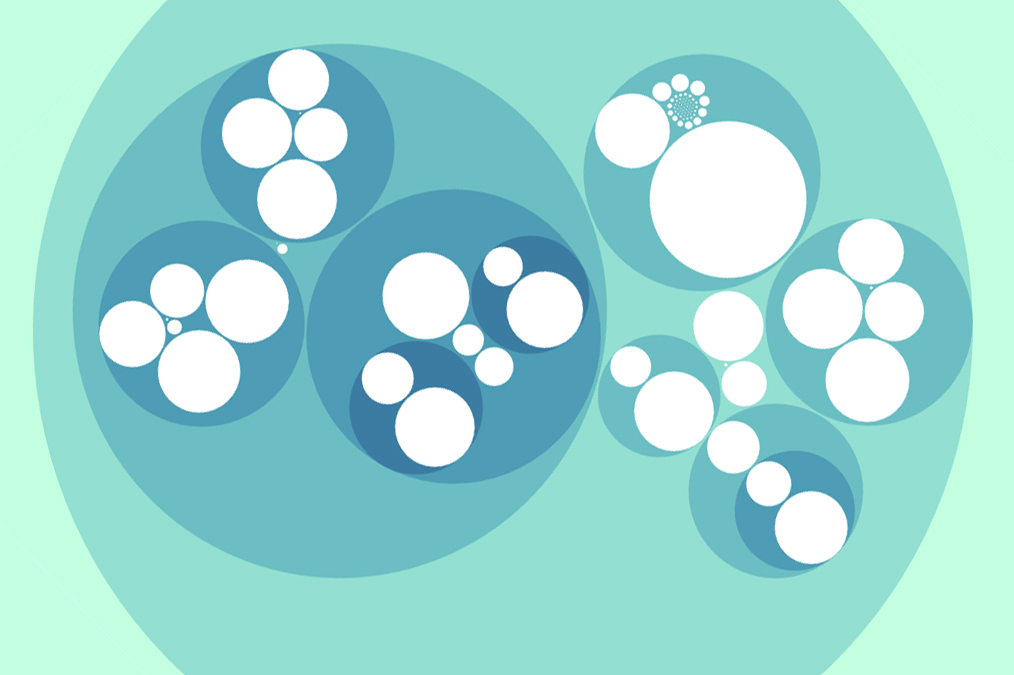 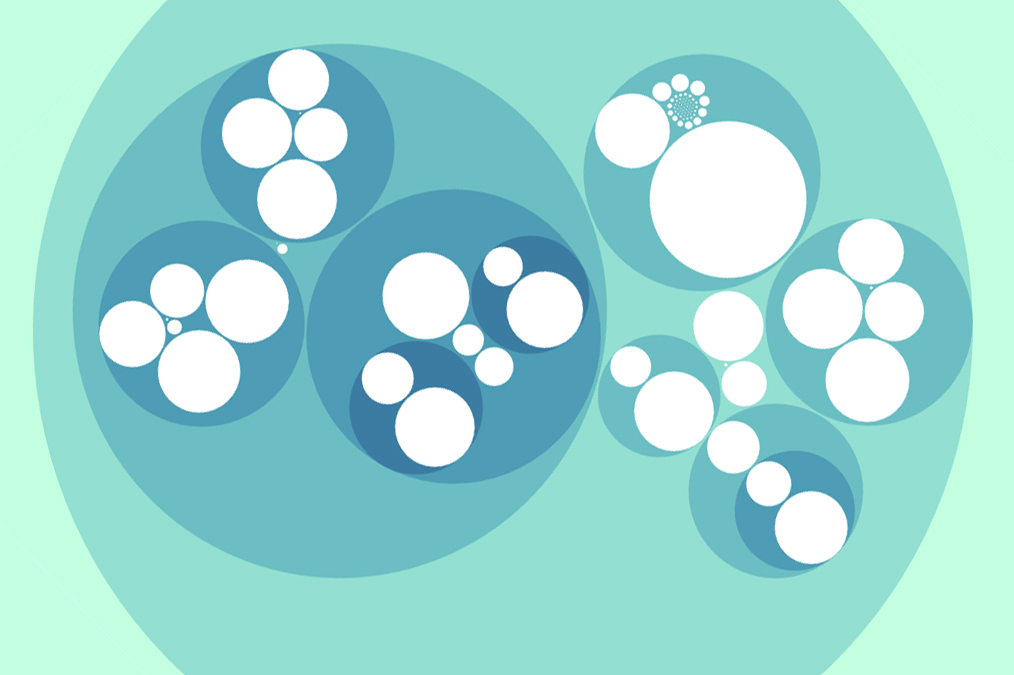 All Others
804/71903 (1%)
Semi-dormant
2026/11773 (17%)
Dormant
Predict user dormancy by monitoring the inactive cluster
Implement necessary interventions to retain users
Ongoing: identify “paths” of behavior changes
  “What makes a user turn into a bully/troll?”
15873/16872 (94%)
Snapshot-B
Nov.13-Nov.26 2014
Snapshot-A
Oct.28-Nov.12 2014
Conclusion & Future Work
17
Clickstream behavior model is a powerful tool
Unsupervised: no prior assumptions
Interpretable: easy to extract semantic features
Scalable: for large user populations



Ongoing and future work
Understand longitudinal user behavior change over time
Fast graph partitioning and snapshot analysis
Understand cyberbully/trolling in online communities
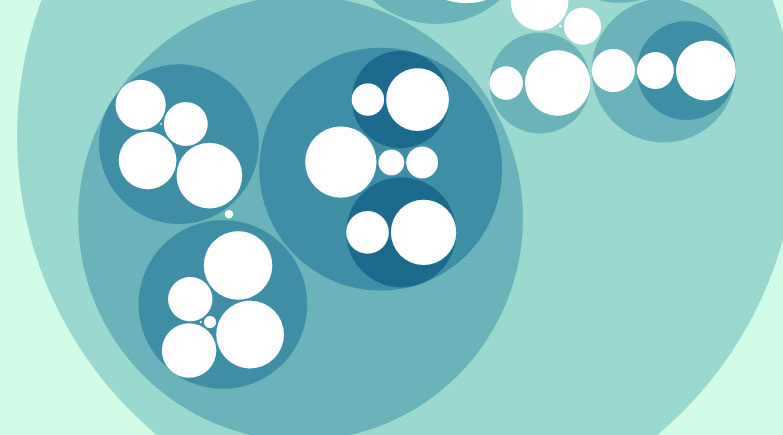 Demo/code: http://sandlab.cs.ucsb.edu/clickstream/
18
Thank You
Demo: http://sandlab.cs.ucsb.edu/clickstream/
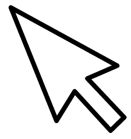